Zdravstvene ustanove
Ivana Gluhačić, OŠ Julija Klovića, Zagreb
C1
B1
A1
A2
B2
C2
A3
B3
C3
A
B
C
Zdravstvene ustanove su ambulante, domovi zdravlja, ljekarne i bolnice. 
U njima rade zdravstveni djelatnici.
To su lječnici, stomatolozi (zubari), medicinske sestre, ljekarnici i drugo medicinsko osoblje.
Ljudi posjećuju zdravstvene ustanove kada žele kontrolirati svoje zdravlje ili kada su bolesni.
Pri tome moraju imati zdravstvenu iskaznicu.
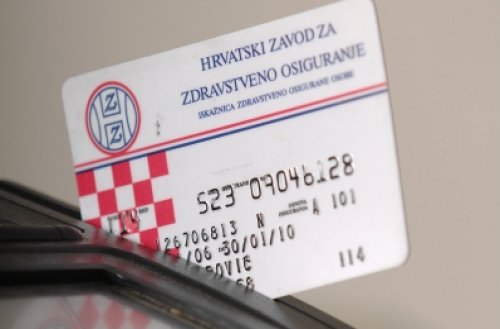 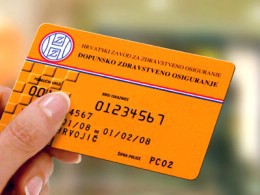 Liječnici u domovima zdravlja pregledavaju pacijente i propisuju im lijekove. Ako je potrebno, upućuju ih na daljnje liječenje u bolnicu.
Stomatolozi kontroliraju zdravlje zubi i liječe ih.
Ljekarnici izdaju lijekove i daju savjete o njihovoj primjeni.
Ljudi odlaze u bolnicu na specijalističke preglede ili na višednevno liječenje. 

Ondje ih pregledavaju i o njihovu se zdravlju brinu liječnici specijalisti, medicinske sestre i drugo medicinsko osoblje.
Unesrećene i teško  bolesne do bolnice prevozi vozilo hitne pomoći.
U slučaju nezgoda i iznenadnih bolesti potrebno je nazvati službu hitne pomoći na broj telefona 194, ili Centar 112 – centar za sve žurne situacije, na broj telefona 112.
Provjera
Zdravstvene ustanove su ambulante, domovi zdravlja, ljekarne i bolnice.


U zdravstvenim ustanovama rade znanstvenici.
3. Ljudi posjećuju zdravstvene ustanove kada žele kontrolirati svoje zdravlje ili kada su bolesni.
4. Kada želimo kontrolirati svoje zdravlje u zdravstvenoj ustanovi moramo imati zdravstvenu iskaznicu.

5. Stomatolozi kontroliraju zdravlje srca i liječe ga.
6. Ljekarnici izdaju lijekove i  pregledavaju pacijente.
7. Ljude u bolnici pregledavaju i o njihovu se zdravlju brinu liječnici specijalisti, medicinske sestre i drugo medicinsko osoblje.
8. Unesrećene i teško bolesne do bolnice prevozi autobus hitne pomoći.
9. U slučaju nezgoda i iznenadnih bolesti potrebno je nazvati službu hitne pomoći na broj telefona 193 ili centar 112.
10. Centar za sve žurne situacije zovemo na broj telefona 194.